KEEP YOUR HEALTH
9月号
高校生には悩みは何かありますか？
＊　中学生にもあるよね
　　もちろん。。。
ある　　　　　　８４．９％
1位　進路が決まらない
2位　親の干渉が激しくて困る
3位　彼氏・彼女が欲しい
4位　大学に行く意味が解らない
5位　バイトが許してもらえない
6位　スマホが手放せない
7位　志望先にいけなかったらどうしよう
8位　暗い性格を直したい
9位　勉強が手につかない
10位　バイクの免許がとりたい

　その他　学校に行きたくない。自分の容姿が気に入らない。友人関係。部活・・・も多いと思います。
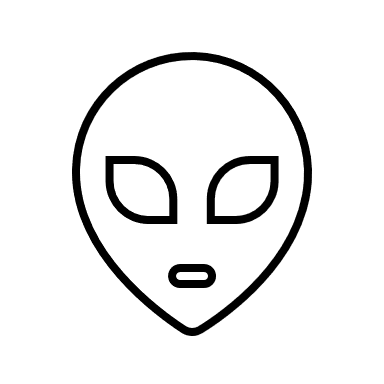 その悩み、どうしてますか？
我慢する？もしも解決できない場合、どうしようか？
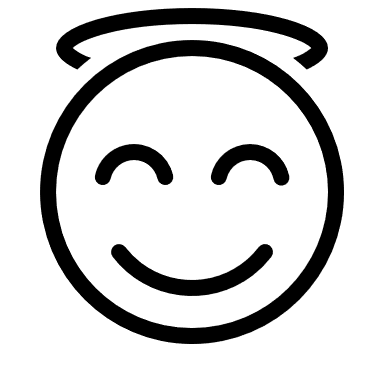 誰かに話してみませんか？
迷惑をかけたくない
嫌われたくない
誰に話せばいいの
はずかしい
解決なんかしない
自分に価値は
そんなにない
秘密ばらされたくない
だけれども・・・・・
●話す＝自分の思いを言葉にする
もしも悩みすぎると・・・・
　　体に変化が起きやすくなります

・頭痛　　　　　　　・体重減少
・めまい　　　　　　・体重増加
・はきけ　　　　　　・眠れない
・朝起きられない　・やる気が出ない
・だるい　　　　　　・イライラ
・集中力なし　　　・考え方がせまくなる
・SOSが出せなくなる
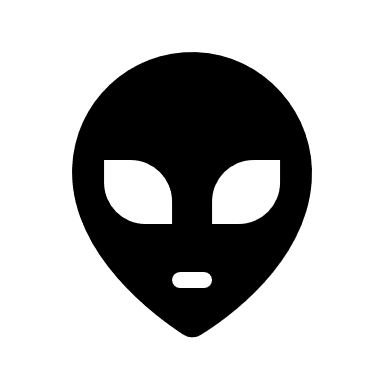 ・自分の身の回りにいる信頼できる人に話してみよう。

・中でも信頼できる大人に話してみよう。

・1人より2人、できたら3人くらいに相談して意見を求めたり聞いてもらおう。
・家族　　　　　　　　　　・親戚のおじさん・おばさん
・地域の人　　　　　　　　　　　・担任の先生　　　　　　　　　
・部活の顧問　　　　　　　　　　・養護教諭
・アルバイト先の社員　　　　・カウンセラー
・塾の先生　・習い事の先生
　＝誰でもいいので、話しやすい人に
×SNSで知り合った大人・・・どんな目的で相談にのっているかわからない。やめた方がいい。
＜学校のカウンセラー＞
　　・先生の誰かに予約したいことを伝えて下さい
・聞いてくれる大人の紹介
＜電話相談＞学校外の方々

〇こころのホットライン　０５０－５４９１－９８２４
　⇒悩みや問題をかかえる子ども・青少年
〇２４時間いじめ相談　０５４－２５４－６８１１
　⇒いじめに悩む20歳までの子ども・若者
〇ハロー電話「ともしび」　０５４－２８９－８６８６
⇒心が疲れた・自分を好きになれない・居場所がない等
＜ラインのチャット＞学校外

〇生きづらびっと　
　月火木金日17：00～22：30（22時まで受付）　
　月水金土11：00～16：30（16時まで受付）
⇒「生きるのが辛い」「友達がいない・孤独」「せつない・悲しい」など
〇こころのほっとチャット
　毎日12：00～15：50（15：00受付終了）
　毎日17：00～20：50（20：00受付終了）
　毎日21：00～23：50（23：00受付終了）
　早朝月曜4：00～6：50（6：00受付終了）